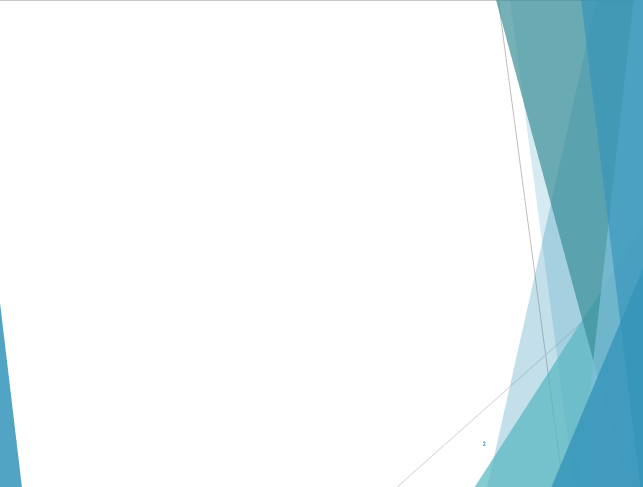 SPIROMETRIA
TEST FISIOLOGICO CHE MISURA COME UN SOGGETTO INSPIRA ED ESPIRA VOLUMI DI ARIA IN FUNZIONE DEL TEMPO

il segnale primario misurato può essere:
il Tempo
il Volume
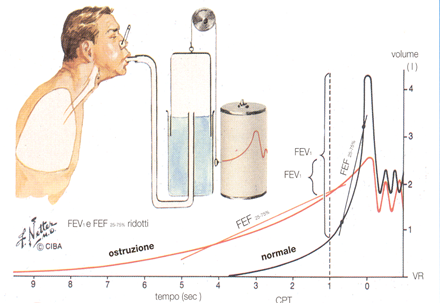 [Speaker Notes: Definizione spirometria]
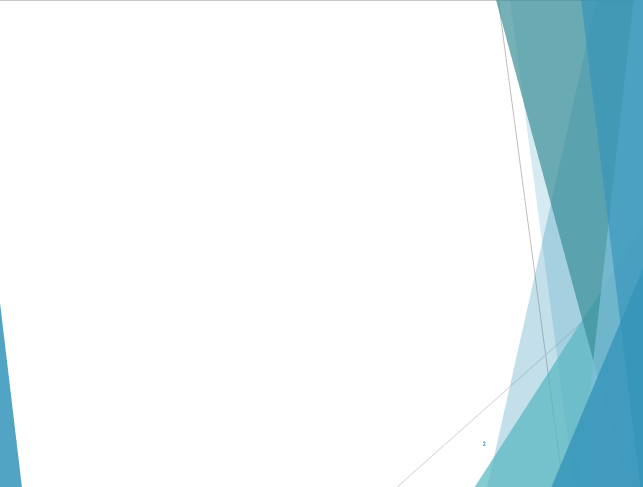 SPIROMETRIA: ESPRESSIONE SEMPLICE DI MECCANISMI COMPLESSI
PRESSIONE SANGUIGNA
Sfigmomanometro

120/80
Gittata cardiaca
Resistenze vascolari
Volume sanguigno
Viscosità ematica
Asse renina-angiotensina
FUNZIONE RESPIRATORIA
Spirometro

3.0 FEV1 / 4.0 FVC
Elasticità polmonare
Resistenza vie aeree
Piccole vie aeree
Sforzo muscolare, coordinazione, ecc-
Esame semplice che può fornire indicazioni di alterazioni funzionali complesse… per una definizione più dettagliata di tali alterazioni, in alcuni casi, bisogna eseguire esami di secondo livello
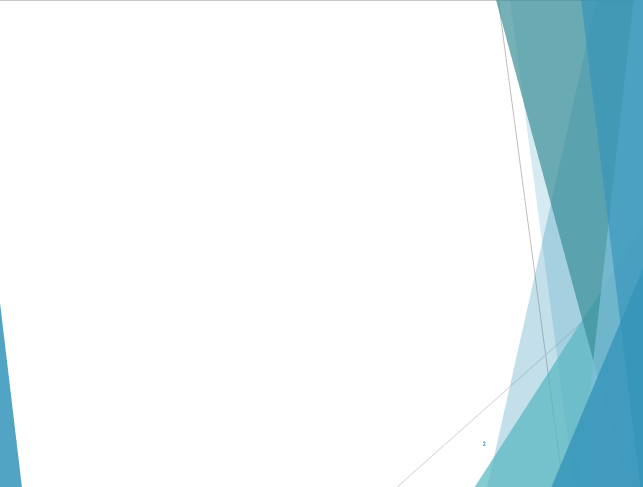 129-200 A.D.

Galeno esegue un esperimento volumetrico sulla ventilazione umana. Fa respirare un ragazzo dentro e fuori da una vescica e trova che il volume del gas,  dopo un certo periodo, era immodificato. Galeno, però, non ha mai fatto una misura assoluta dei volumi polmonari.
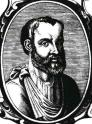 [Speaker Notes: I tentativi di misura della funzione respiratoria sono molto antichi]
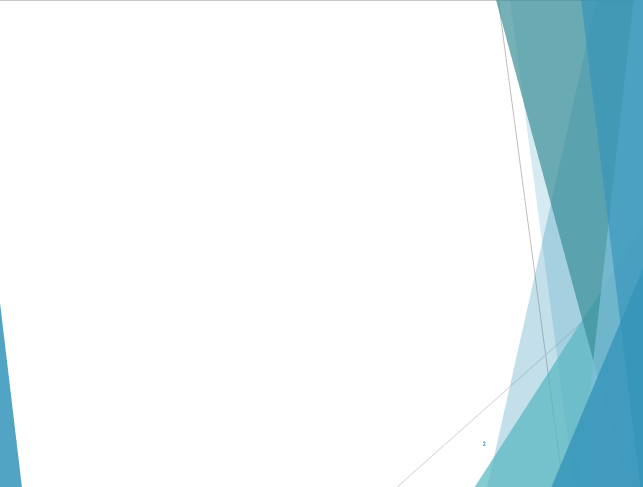 1796
Menzies immerge un uomo in una botte fino al collo e misura l’aumento e la diminuzione del livello dell’acqua a seconda dei movimenti della gabbia toracica. Arriva a determinare, così, il volume corrente.
[Speaker Notes: … e si sono succeduti nel tempo]
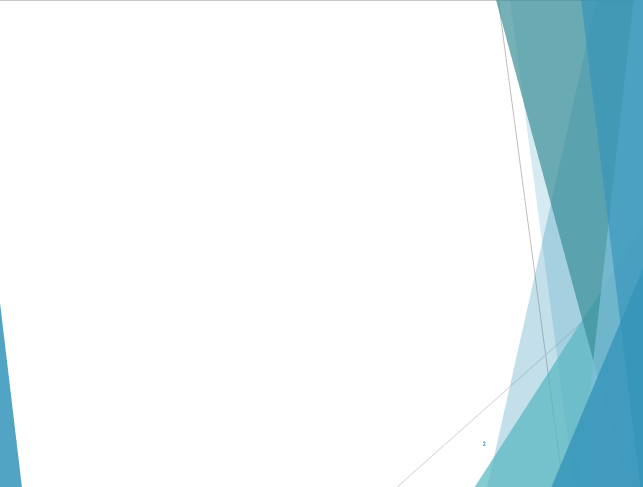 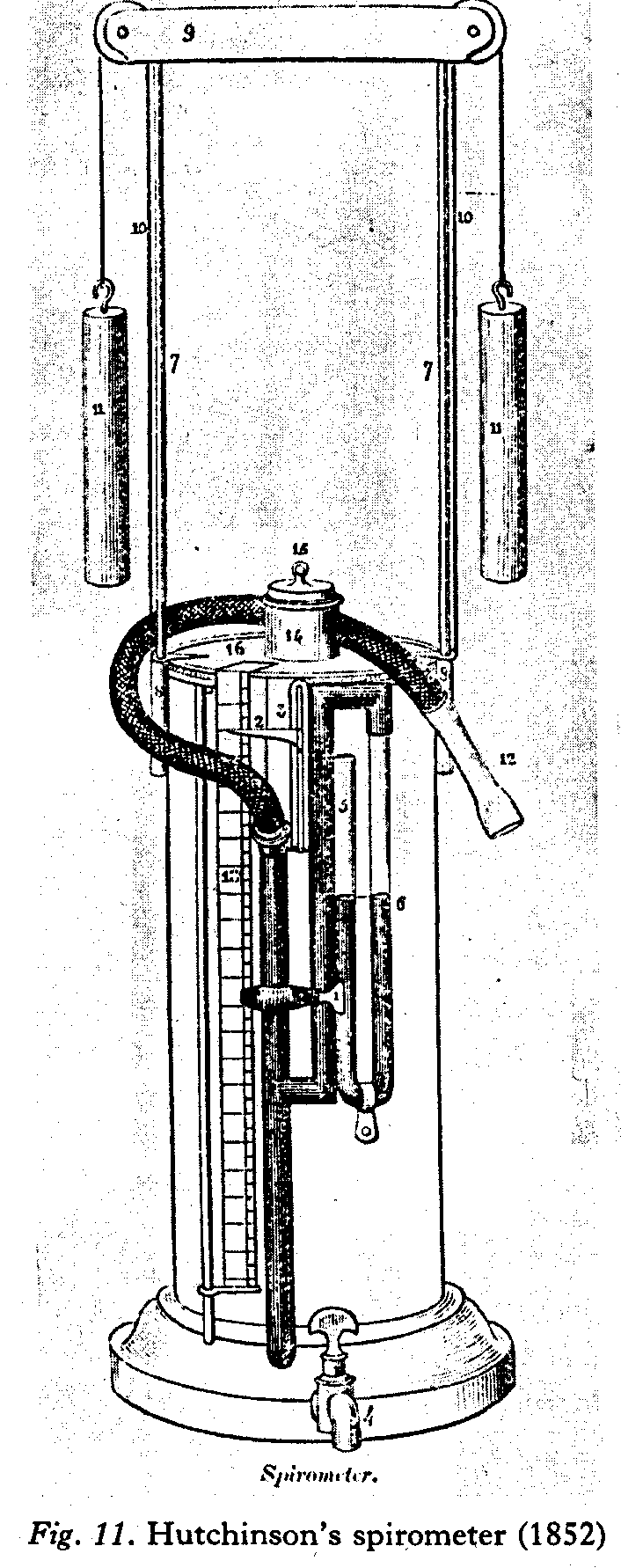 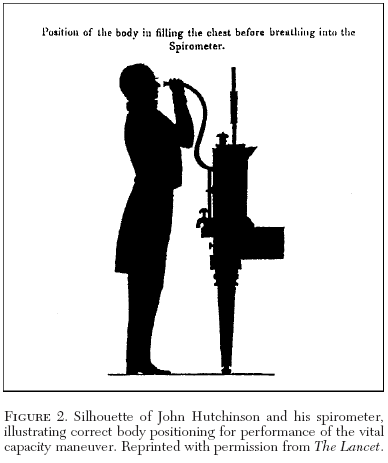 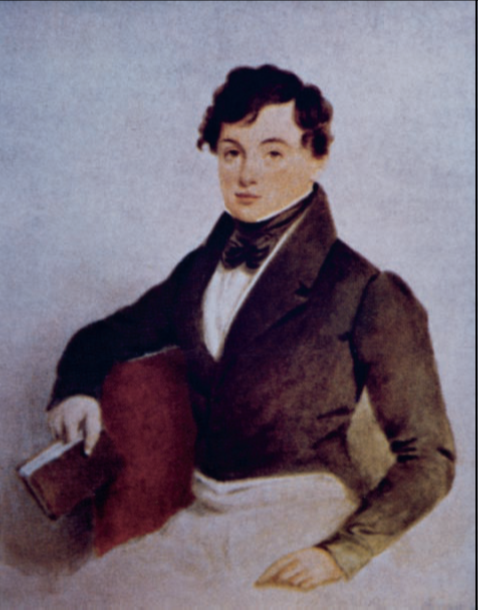 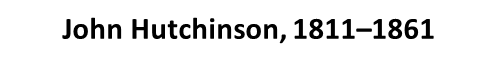 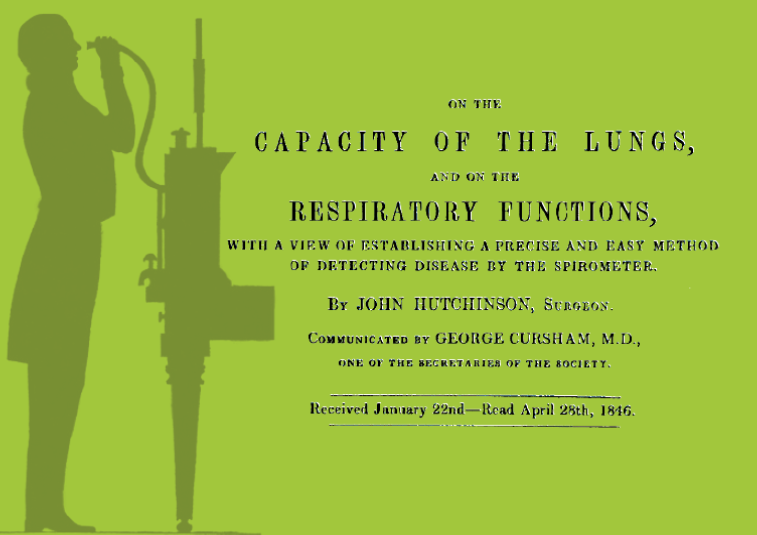 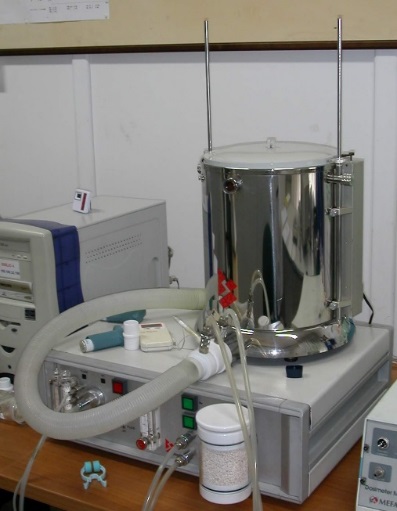 [Speaker Notes: Una modalità molto simile a quella attualmente utilizzata  risale comunque ad oltre 150 anni or sono
Gli spirometri a campana misurano lo spostamento dei volumi di aria mobilizzabili attraverso il movimento di una campana il cui bordo inferiore è immerso nell’acqua]
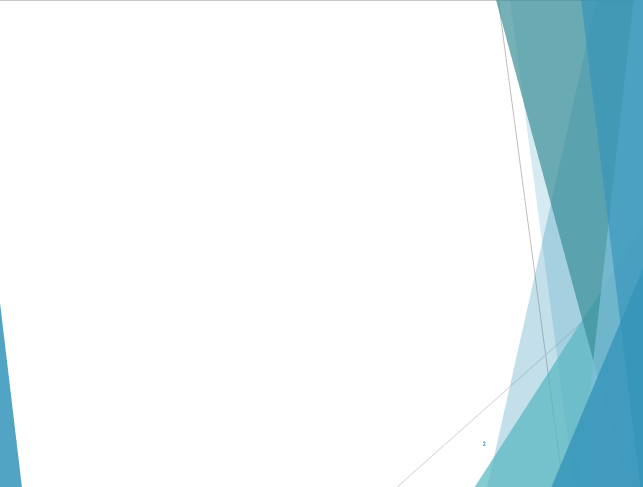 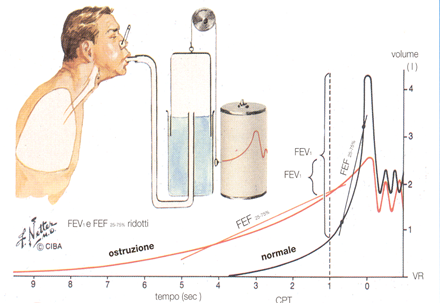 La spirometria
La spirometria è l’esame di funzione respiratoria più utilizzato nel sospetto di una patologia respiratoria;

La spirometria valuta la capacità di generare flusso alla bocca a diversi volumi polmonari, quindi valuta le proprietà meccanica dell’apparato respiratorio (elasticità  e resistenze del sistema) e NON le proprietà di scambio gassoso;

E’ uno strumento molto utile poiché la maggior parte delle patologie respiratorie altera le proprietà meccaniche del sistema respiratorio;
[Speaker Notes: Elementi caratterizzanti la spirometria]
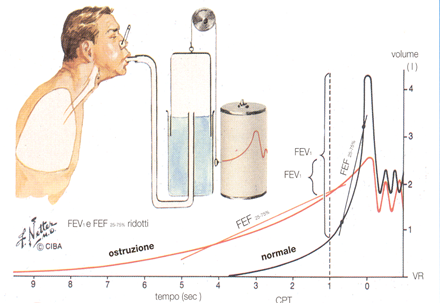 La spirometriaquadri disfunzionali
Ostruzione: ridotta capacità di generare flusso (asma, BPCO e bronchiectasie);

Restrizione: perdita di volume polmonare (versamento pleurico, scoliosi grave, etc)

Quadri misti ostruttivi/restrittivi
N.B. La spirometria semplice (con eventuale test di broncodilatazione) consente di accertare solo i deficit ostruttivi mentre può consentire di sospettare deficit restrittivi e misti che possono essere diagnosticati solo con esecuzione di spirometria globale.
[Speaker Notes: Verrà in dettaglio specificato in seguito, ma è meglio subito chiarire che la spirometria non consente da sola di fare diagnosi, ma permette di identificare deficit funzionali che sono compatibili con alcune condizioni patologiche.  la spirometria semplice (con eventuale test di broncodilatazione) consente di accertare solo i deficit ostruttivi mentre può consentire di sospettare deficit restrittivi e misti che possono essere diagnosticati solo con esecuzione di spirometria globale.]
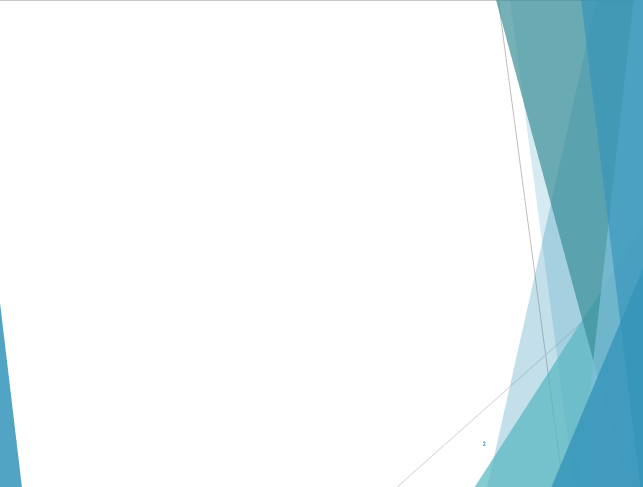 Lo (gli) Spirometro (i)

 tipologia di apparecchiature
[Speaker Notes: Esistono diverse tipologie di apparecchiature]
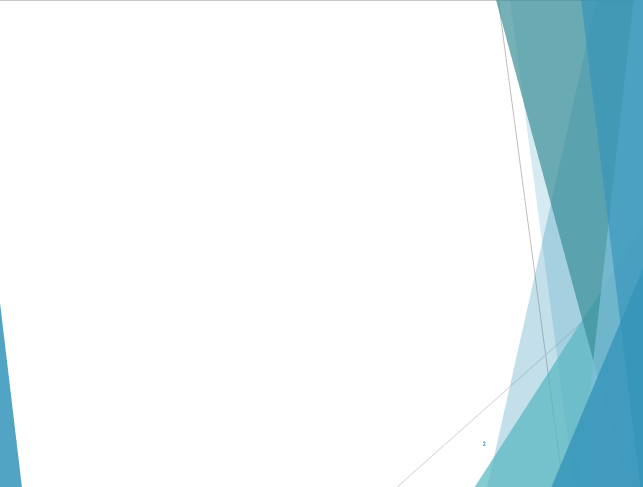 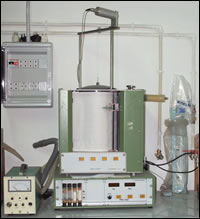 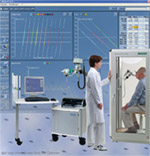 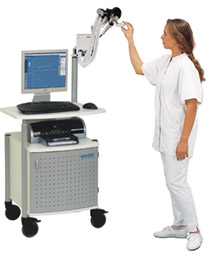 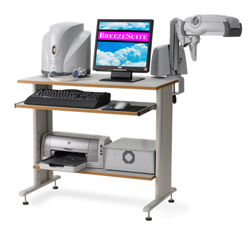 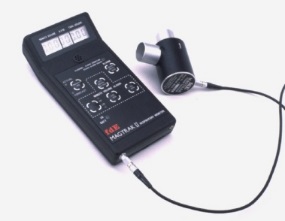 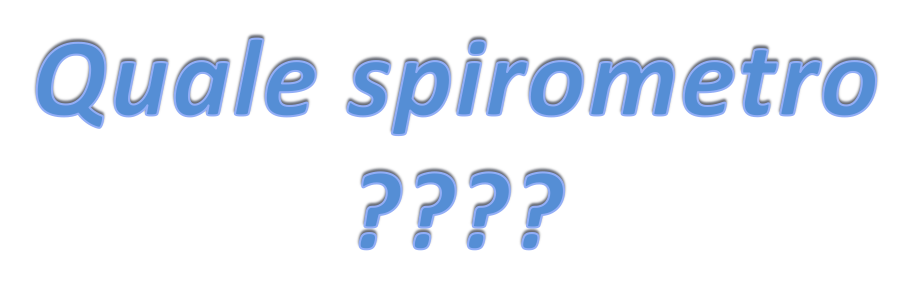 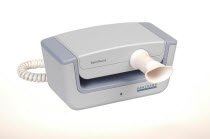 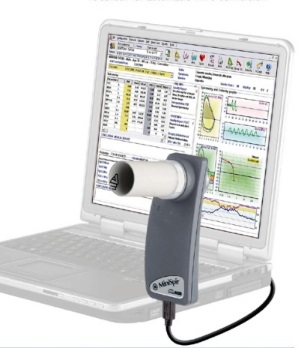 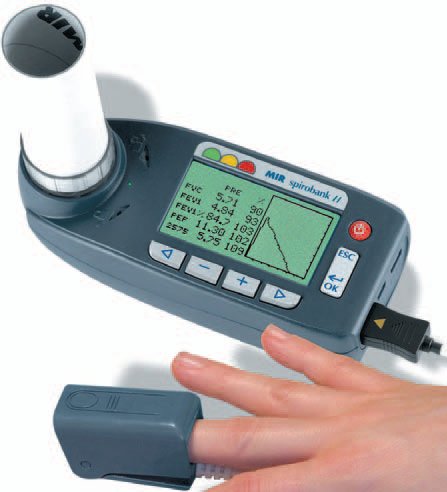 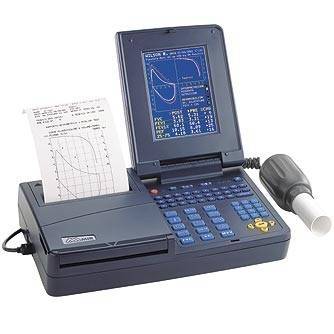 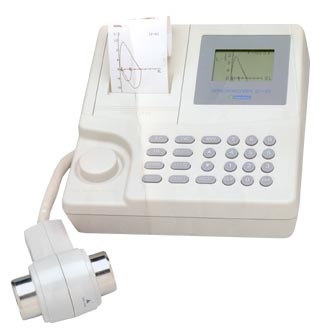 [Speaker Notes: … di diverso costo e complessità. L’apparecchio in vostra dotazione rassomiglia a questo in basso a destra]
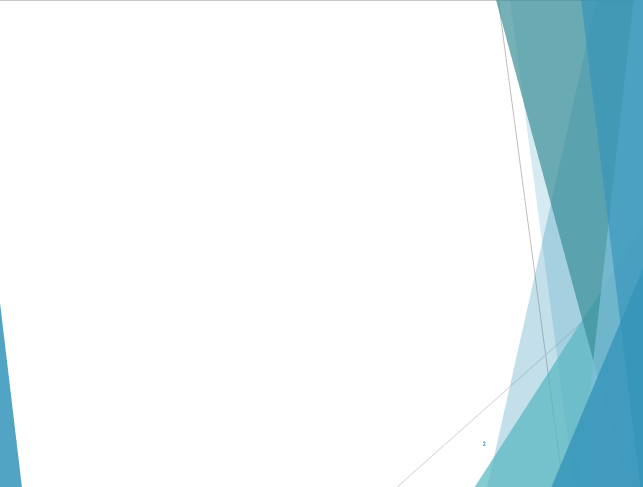 SPIROMETRI VOLUMETRICI
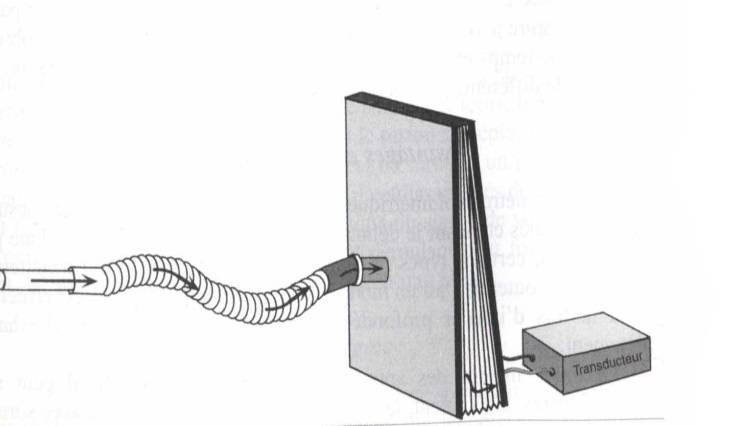 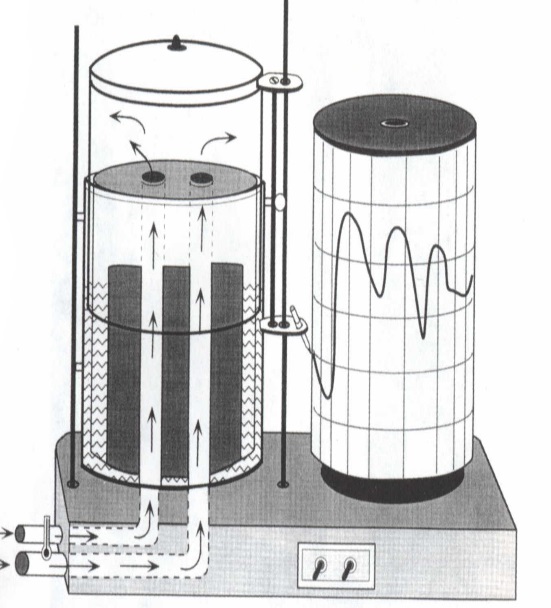 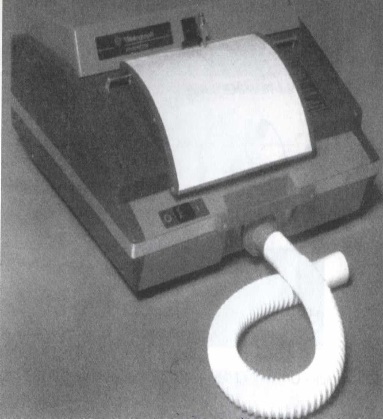 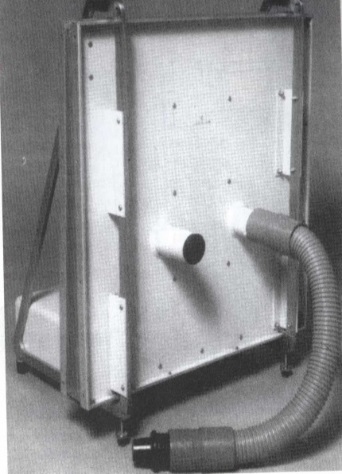 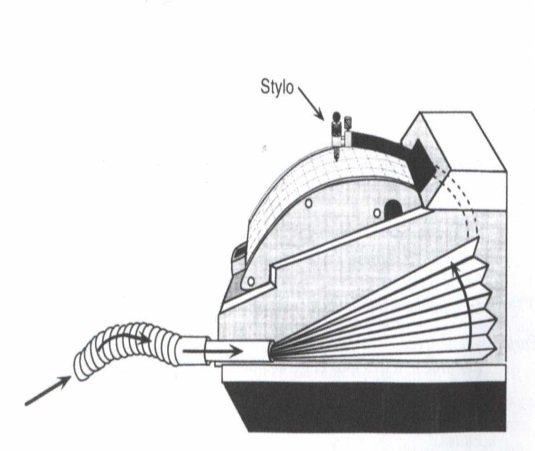 A CAMPANA
A PISTONE
A SOFFIETTO
[Speaker Notes: Gli spirometri volumetrici nelle loro diverse tipologie, non sono attualmente utilizzati]
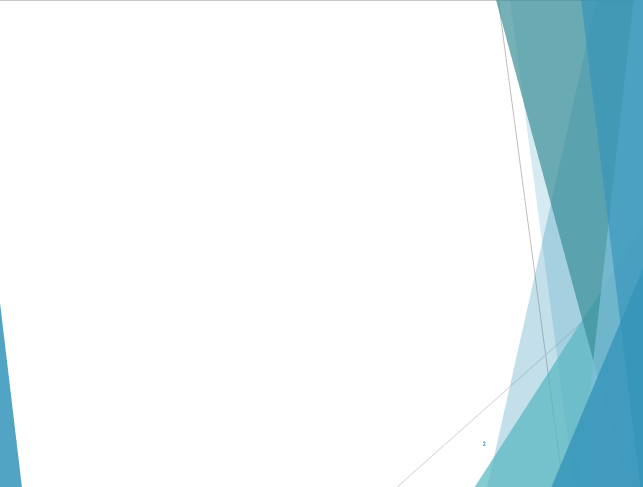 SPIROMETRI A FLUSSO
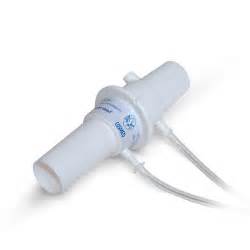 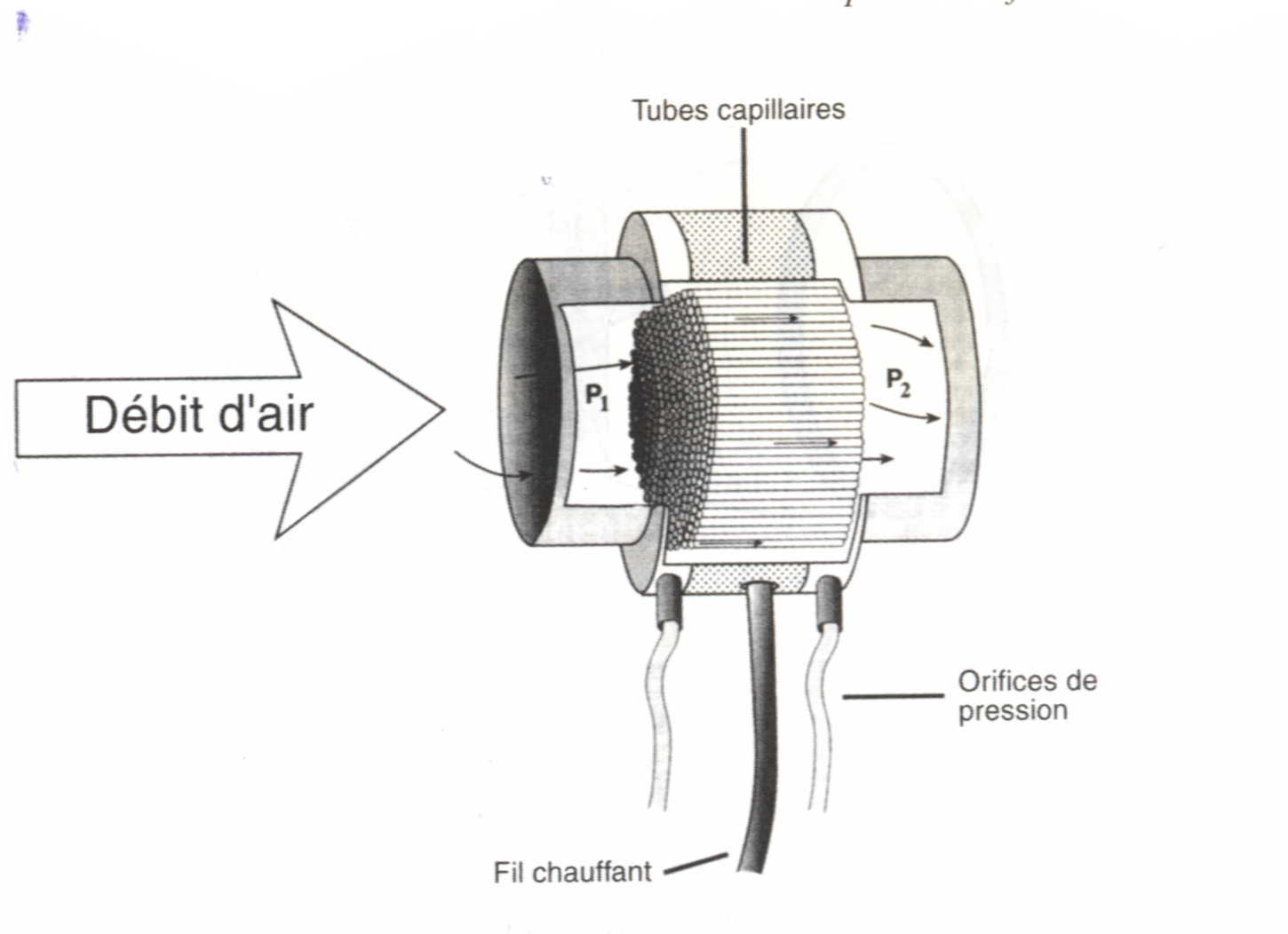 Tubi capillari
Flusso d’aria
Orifizi di
pressione
Filo riscaldato
PNEUMOTACOGRAFO
[Speaker Notes: Oggi si utilizzano prevalentemente spirometri il cui segnale primario rilevato è il flusso, ed il volume viene derivato come integrazione del flusso]
Lo spirometro che avete  in dotazione
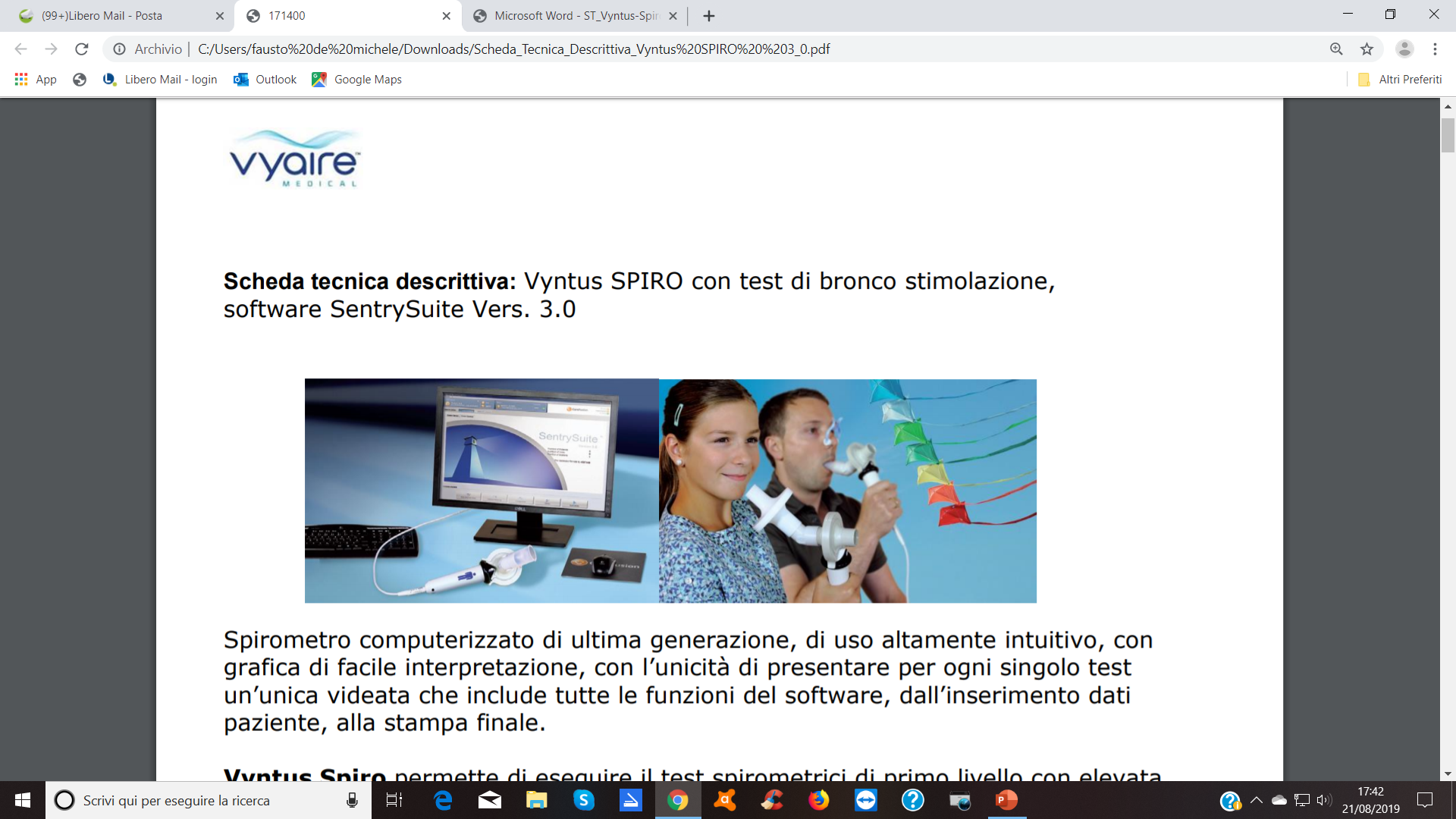 [Speaker Notes: Apparecchiatura completa di computer dedicato]
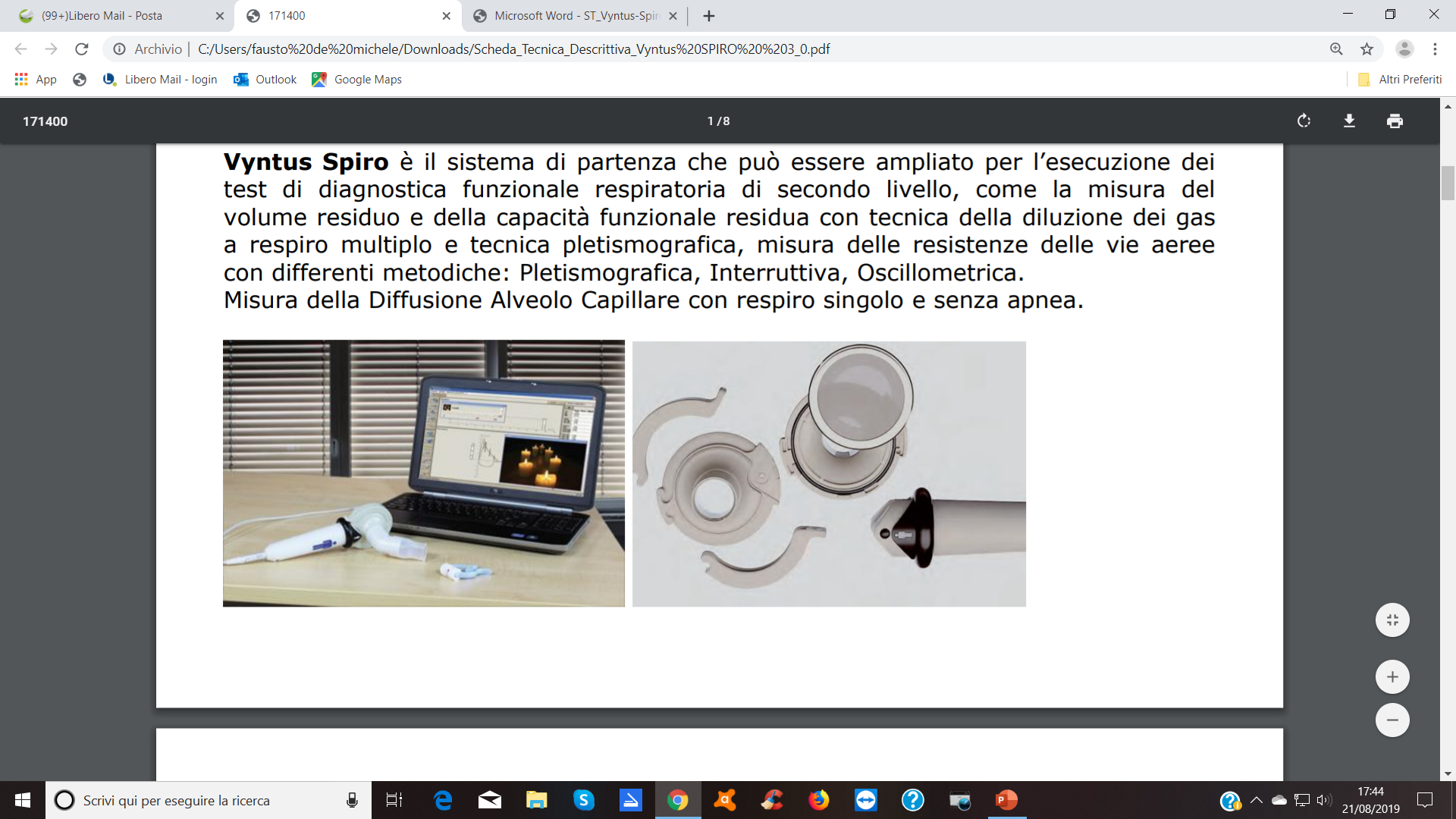 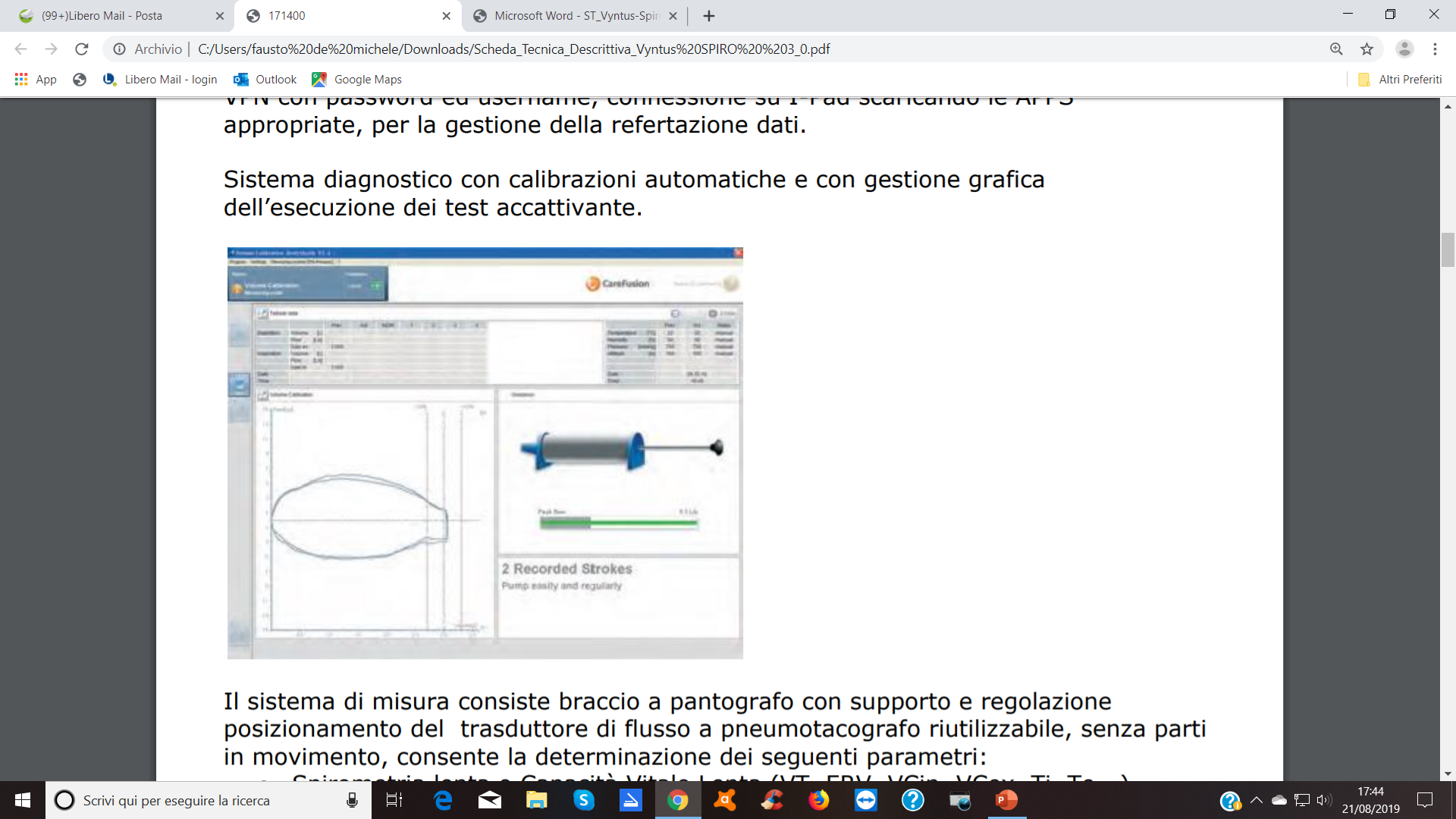 L’apparecchiatura ha un software gestionale che comprende una serie di applicazioni per assistere l’operatore nella esecuzione del test e nella verifica della buona qualità dell’indagine
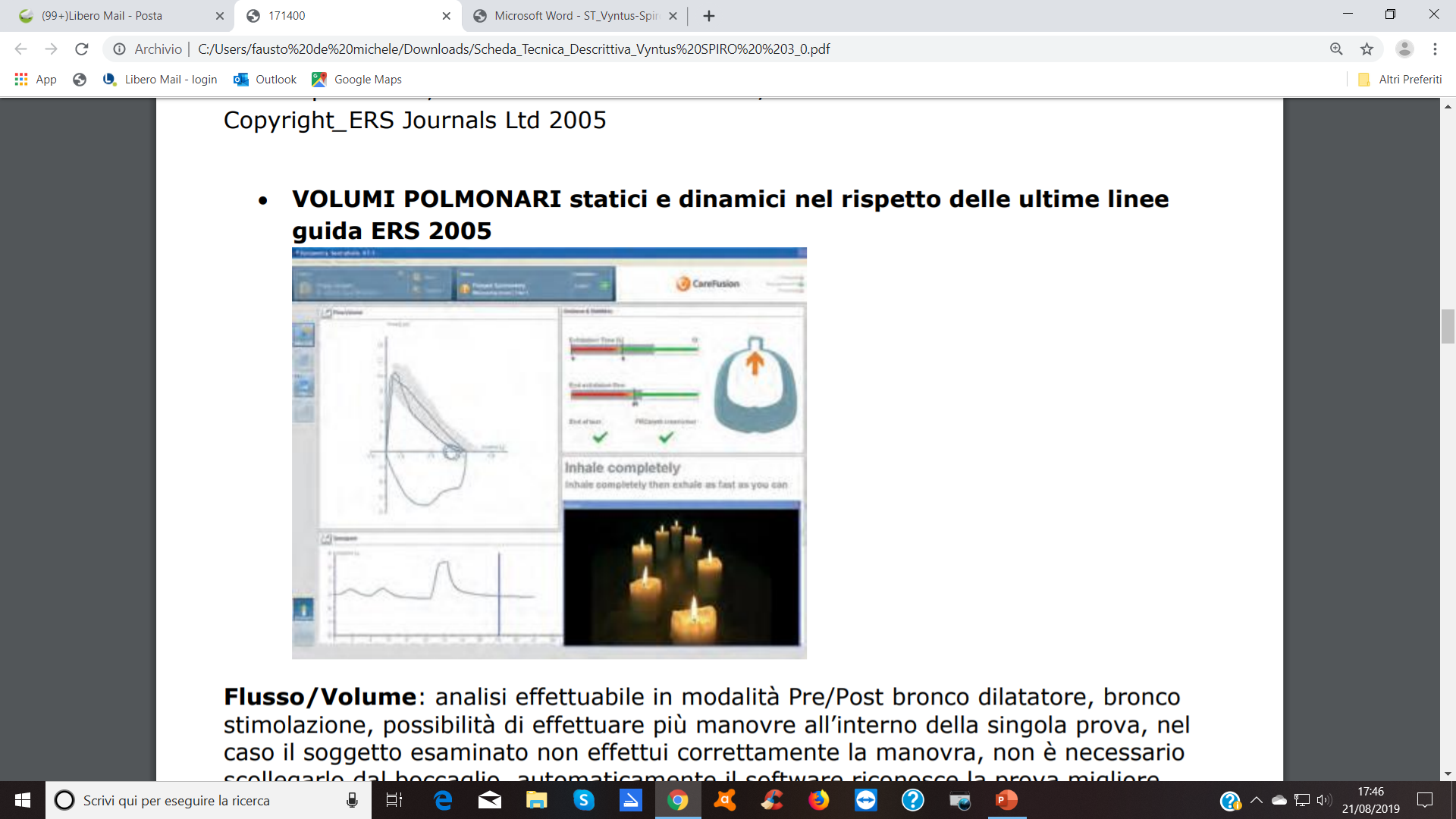 [Speaker Notes: con un software gestionale che comprende una serie di applicazioni per assistere l’operatore nella esecuzione del test e nella verifica della buona qualità dell’indagine]
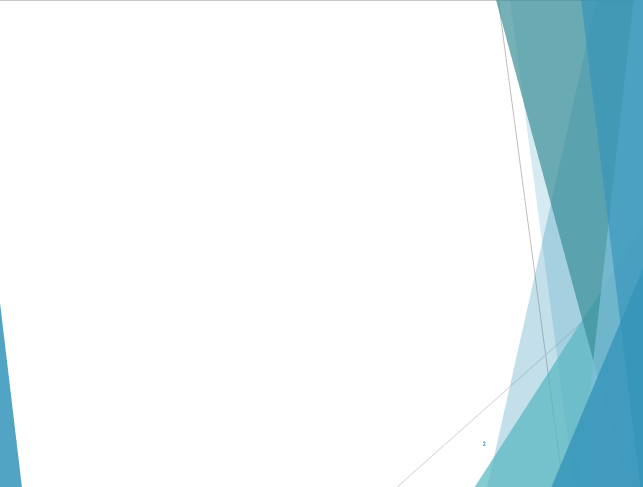 TIPI DI BOCCAGLIO PER SPIROMETRO
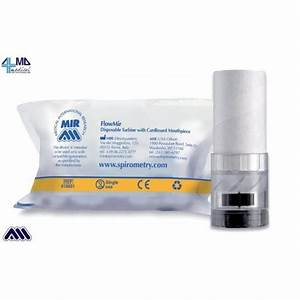 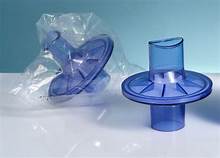 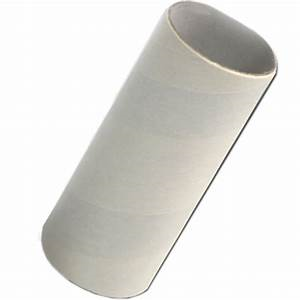 BOCCAGLIO           BOCCAGLIO CON FILTRO          TURBINA MONOUSO 
                                      ANTIBATTERICO
[Speaker Notes: Verranno forniti in dotazione filtri antibatterici]
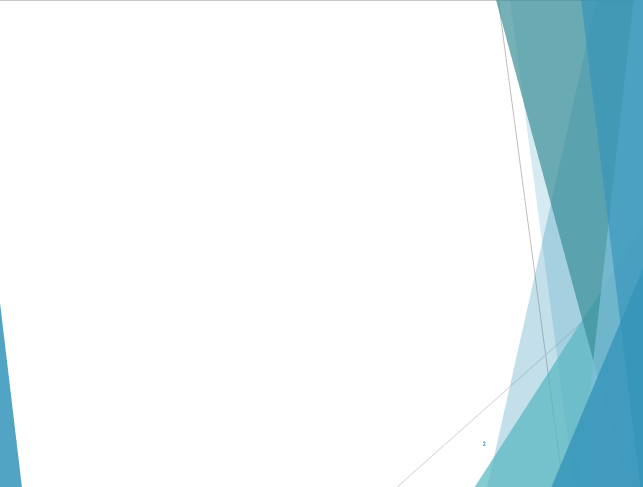 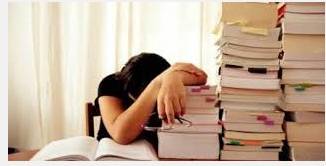 … ma non dovrete diventare dei tecnici esperti su queste caratteristiche.

Avrete a disposizione macchine che
   se correttamente utilizzate garantiranno una adeguata qualità dell’esame
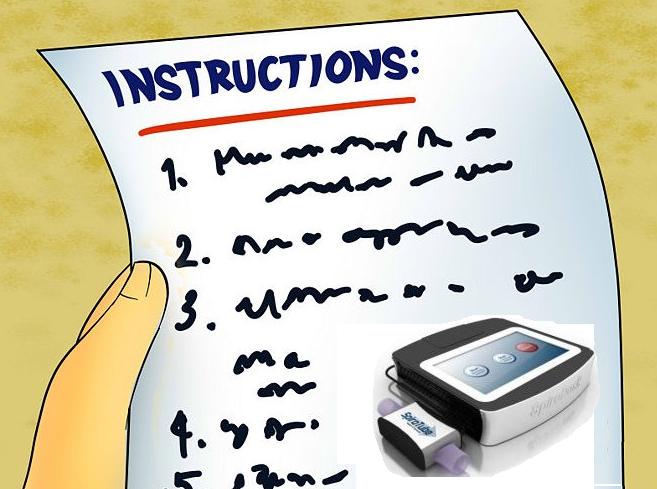 [Speaker Notes: Non c’è necessità di conoscenze tecniche particolari relative ai suddetti requisiti. Il principio fondamentale che la variabilità dell’esame non è legata alle caratteristiche tecniche dell’apparecchiatura, ma alla corretta esecuzione delle manovre da parte del paziente che deve essere correttamente guidato dall’operatore]
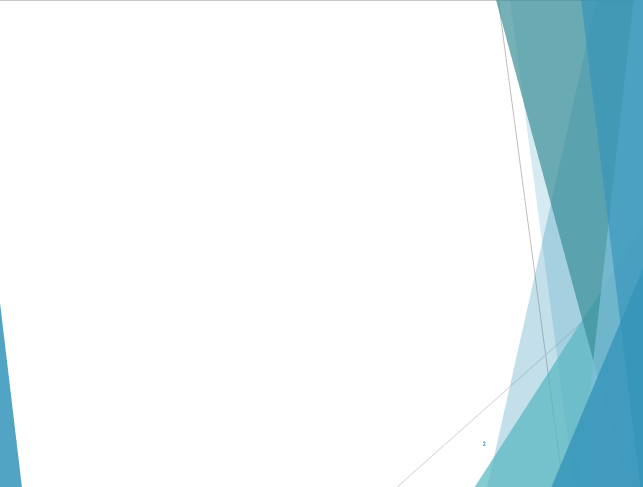 Non c’è necessità di conoscenze tecniche particolari relative ai suddetti requisiti. Il principio fondamentale è che la variabilità dell’esame non è legata tanto alle caratteristiche tecniche dell’apparecchiatura, ma alla corretta esecuzione delle manovre da parte del paziente, che deve essere correttamente guidato dall’operatore